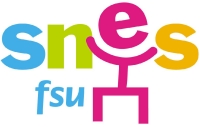 ENSEIGNEMENTS ARTISTIQUES
Journée de réflexion disciplinaire 
17 JUIN 2016
CONTEXTE
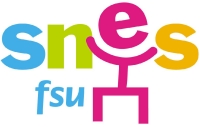 Action contre la réforme du collège 
Action contre la Loi travail
Gouvernement entend passer en force 
Réforme « college2016 » : changement de paradigme dans conception du second degré et de nos métiers 
N’aidera pas les élèves en difficulté
Fragilise les disciplines
Incidences sur le métier (réunions, conseil école – collège, prescriptions, « bonnes pratiques »…)
CONTEXTE
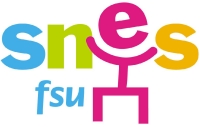 Collège fonctionne mal : 
Difficultés d’un nombre de + en + important d’élèves
Hétérogénéité croissante des élèves dans les classes. 
Sentiment des personnels de ne plus y arriver - ou mal - malgré investissement de + en + lourd
Inégalités qui se creusent et corrélation de + en + grande entre difficultés sociales et échec scolaire
CONTEXTE
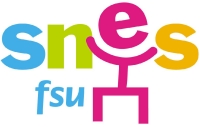 Réforme du collège = réponse idéologique de l’institution avec mots clé : accompagnement, interdisciplinarité, projets, bienveillance…
Construction sur 2 principes organisationnels : autonomie et compétences
Débats sur la réforme du collège n’ont jamais porté sur causes des dysfonctionnements : 20% d’élèves en difficulté en entrant en 6ème ; manque de moyens ; classes chargées ; absence de temps pour construire du collectif ; accumulation de prescriptions parfois contradictoires et chronophages, manque de formation continue…
CONTEXTE
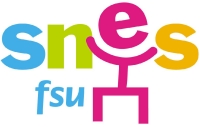 Réforme inspirée par les recommandations de l’OCDE
Le SNES-FSU mène la lutte depuis plus d’un an et continuera à la mener 
Bataille engagée depuis un an : grippage de la réforme. Au final n’est pas ce qui était prévu (répartition des DHG, conception des EPI et de l’AP, individualisation, emplois du temps…)
Les soutiens à la réforme ne sont plus que politiques ou idéologiques 
Les textes ne seront que partiellement appliqués
CONTEXTE
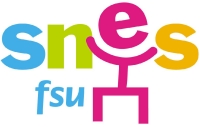 Propositions : entrer en résistance pédagogique. Outils en ligne dont un VRAI/FAUX
Compléments des temps forts d’action que le SNES-FSU proposera dès la rentrée : notamment grève le 8 septembre
Etre à l’offensive dès maintenant
Usons de notre autonomie
Remontées des établissements indispensables
ENSEIGNEMENTS ARTISTIQUES          ET REFORME DU COLLEGE
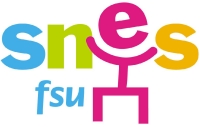 Nouvelle grille : Globalisation horaire 2 h sur un semestre possible. Conséquences peuvent être dommageables
Peut être intéressant pour installation matériel, mais pb pour régularité des apprentissages ; un an possible sans l’une des 2 disciplines. 
Si semestrialisation dans une organisation du collège en trimestre : pas prof principal, pas de suivi sur l’année 
Place des enseignements questionnée au sein de l’institution
ENSEIGNEMENTS ARTISTIQUES          ET REFORME DU COLLEGE
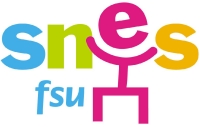 Nouveau programme d’Histoire des arts : cycle 3  ; cycle 4 ; contenus prescriptifs et chronologiques : voir analyse du SNES-FSU
Remplace l’arrêté d’organisation de 2008
Education musicale et arts plastiques : « Au moins une fois par an, le professeur intègre à son enseignement une des thématiques d’histoire des arts ». Incitation pour les autres disciplines, sans obligation.
EVALUATION DES ENSEIGNEMENTS ARTISTIQUES AU DNB
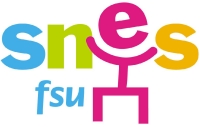 Epreuve Histoire des arts DNB supprimée : était problématique mais améliorable. Voir propositions SNES-FSU
DNB 2017 : mise en place d’une épreuve locale « EPI parcours » sans véritable cadrage national
100 points (sur les 300 du contrôle terminal) 
On n’évalue pas des connaissances 
« Cette épreuve orale est une soutenance : elle n'a pas pour objet d'évaluer le projet, individuel ou collectif, réalisé par l'élève, mais sa capacité à exposer la démarche qui a été la sienne, les compétences et connaissances qu'il a acquises grâce à ce projet » 
http://www.education.gouv.fr/pid285/bulletin_officiel.html?cid_bo=100848
EVALUATION DES ENSEIGNEMENTS ARTISTIQUES AU DNB
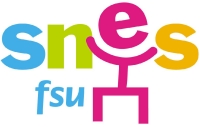 Fin du contrôle continu
Nouveau livret scolaire qui inclut les compétences du socle
Application LSUN (livret scolaire unique numérique)
Evaluation appréciations disciplinaires + EPI, AP, PEAC. Ingérable pour les profs d’enseignements artistiques. 
Evaluation des domaines du socle au dernier conseil de classe de 3ème
Plusieurs disciplines concernées par chaque domaine. Ingérable
LE PARCOURSD’EDUCATION ARTISTQUE ET CULTURELLE
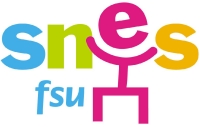 PEAC : ancré dans les enseignements
Référentiel : donne  la philosophie du parcours ; pas prescriptif, « horizon à viser », « points de repères souples » 
Sa construction permet de mettre en lien les enseignements les actions éducatives, les projets etc….Voir analyse SNES-FSU 
FOLIOS : application NON obligatoire
NOUVEAUX CYCLES NOUVELLES PROBLEMATIQUES
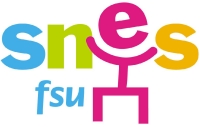 Cycle 3  : articulation avec le premier degré
Rôle du conseil école collège 
Formation des PE différente de la nôtre
Quid des formations communes ? 
Conseil de cycle 3, conseil pédagogique 
De nombreux conseils, comment s’y retrouver ? Comment faire sur le terrain ?
ENSEIGNEMENTS PRATIQUESINTERDISCIPLINAIRESET ENSEIGNEMENTS ARTISTIQUES
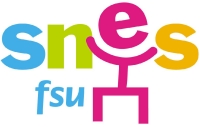 Analyse du SNES-FSU
8 thématiques imposées ; 6 obligatoires pour les élèves sur le cycle 4
Organisation locale y compris dans le nombre de semaines et le nombre d’EPI proposé 
Ancrés dans les programmes
Pas d’horaire supplémentaire dédié
Intégré aux horaires hebdo 
2h 45 par classe (co-interventions possibles mais non obligatoires, pas de mise en barrette imposées ). Attention à l’instrumentalisation : ne pas perdre de vue les enjeux disciplinaires. Ni un atelier, ni projet pour fête de fin d’année.
ENSEIGNEMENTS PRATIQUESINTERDISCIPLINAIRESET ENSEIGNEMENTS ARTISTIQUES
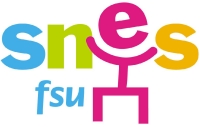 Les difficultés de l’interdisciplinarité par E. Bautier 
Les mandats du SNES sur l’interdisciplinarité
EPI : 8 thématiques imposées ; 6 obligatoires pour les élèves sur le cycle 4
Analyse du SNES-FSU 
Organisation locale y compris dans le nombre de semaines et le nombre d’EPI proposé 
Ancrés dans les programmes
Pas d’horaire supplémentaire dédié
Intégré aux horaires hebdo 
2h 45 par classe (co-interventions possibles mais non obligatoires, pas de mise en barrette imposées ). Attention à l’instrumentalisation : ne pas perdre de vue les enjeux disciplinaires. Ni un atelier, ni projet pour fête de fin d’année.
ACCOMPAGNEMENT PERSONNALISE ET ENSEIGNEMENTS ARTISTIQUES
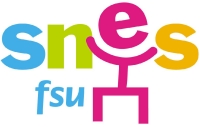 AP : dans la discipline
N’est pas français ou maths
Les h d’AP ne sont pas des h à retrancher des disciplines pour faire des maths ou du français
AP repose sur les programmes disciplinaires
PROGRAMMES ET RESSOURCES D’ACCOMPAGNEMENT
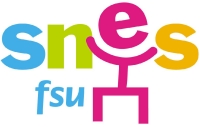 Seuls les programmes ont une valeur prescriptive
Ressources d’accompagnement cycle 3 ;  cycle 4 = aide à la mise en œuvre ; pas prescriptifs 
Attention : IPR n’ont pas à exiger des modalités de mise en œuvre présentées uniquement dans les docs d’accompagnement
LES PROGRAMMES DE CYCLE
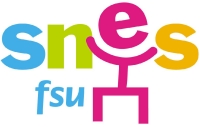 Pas nouveau en éducation musicale 
Nouveau en arts plastiques
Mettre en place les 4 niveaux en même temps
Soulève des questions, problème de mise en œuvre : 
Inégalité de formation sur le territoire, quelle culture commune ? 
Pb des élèves qui vont changer d’établissement encours de cycle
Collègues TZR, contractuels, sur poste partagé etc….
CULTURE COMMUNE
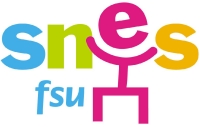 Quels enjeux de formation pour tous les élèves ?  
Mandats SNES-FSU de repères annuels
Problématiques incontournables ? 
Notions incontournables ? 
Ex : Les métissages
Ex : L’évolution des représentations au fil des siècles
CHORALES, DISPOSITIFS ARTISTIQUES
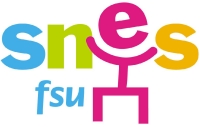 Voir article 
Concernant la chorale, texte voté fin juin 2016 lors de la CA nationale du SNES-FSU  : 
	« En collège comme en lycée, le SNES-FSU propose une forme de résistance : appeler tous les professeurs d’éducation musicale qui auraient une seule heure prévue dans leur service d’enseignement à la rentrée et aucune IMP, à n’organiser aucun concert l’an prochain »
PERSPECTIVES
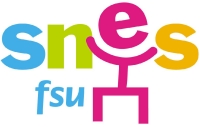 Année 2016-2017 : pistes de travail et de réflexion : 
1) Etre à l’offensive sur des repères annuels « intelligents » 
 Réflexion du SNES-FSU sur les repères annuels  
Interdisciplinarité : à repenser en lien avec les programmes (cf nos mandats)
Observatoire ministériel sur la mise en œuvre programmes dont fera partie le SNES-FSU
2) Pratiques de classe : quelles pratiques démocratisantes ?  Ilots, classe inversée… 
Groupe de travail restreint sur ces propositions : réunion en novembre
Liste de diffusion : ens-arts@snes.edu . Pour s’inscrire : ens.artistiques@snes.edu 
Inciter les sections académiques du SNES-FSU à proposer des stages de réflexion sur ces sujets avec les collègues